PubPol/Econ 541
Class 11Non-tariff BarriersbyAlan V. DeardorffUniversity of Michigan2020
Outline
Types of NTBs and NTMs
Quota Analysis
Perfect Competition
Small country
Large country
Monopoly
TRQs
Other NTBs
Empirics (Feenstra)
Class 11:  Non-tariff Barriers
2
NTBs
Types of NTBs (Non-tariff barriers)
Or NTMs (Non-tariff measures)
Quotas
TRQs (Tariff-Rate Quotas)
VERs (Voluntary Export Restraints)
Variable Levy
Procurement Requirements
Subsidies
Local Content Requirements
Export Credits
Red Tape
Standards
Customs Valuation Procedures
Tax Treatments
Class 11:  Non-tariff Barriers
3
NTBs
Also: “Administered Protection”
Defined as use of tariffs under procedures that may also have “damping” effect on trade
Safeguards tariffs (aka Escape Clause in US)
Levied against injurious imports
Anti-dumping duties
Levied against dumped imports
CVDs (Countervailing duties)
Levied against subsidized imports
US Section 232
Levied against imports threatening national security
Class 11:  Non-tariff Barriers
4
Pause for Discussion
Class 11:  Non-tariff Barriers
5
Questions
Countries are not allowed under the GATT/WTO to use quotas.  How do they get away with it?
Why is the EU’s variable levy legal under the GATT/WTO?  And why does Jackson nonetheless object to it?
How do the welfare effects of a VER compare to those of a tariff?
Why does a local content requirement raise the price of inputs to producers?
Class 11:  Non-tariff Barriers
6
Outline
Types of NTBs and NTMs
Quota Analysis
Perfect Competition
Small country
Large country
Monopoly
TRQs
Other NTBs
Empirics (Feenstra)
Class 11:  Non-tariff Barriers
7
Quota analysis:  Small country
Assumptions throughout (Same as tariff)
Markets perfectly competitive (but later monopoly)
Product homogeneous
Markets in equilibrium
There are no “distortions” (externalities, etc.)
Supply and demand curves linear 
Just for simplicity
Model is partial equilibrium 
Model is static
Free and frictionless trade
Class 11:  Non-tariff Barriers
8
Small country
Special assumption for small country case
World price is given (country too small to influence it)
More correctly:  country’s supply and demand in that industry too small to influence the world price
Class 11:  Non-tariff Barriers
9
Quota under Perfect CompetitionSmall country
Quota sets a maximum quantity of imports, not price
Price must adjust to whatever level reduces excess demand to the permitted quantity
If excess demand (i.e., desired imports) is already less than the quota, then quota has no effect.  It is not “binding.”
(That won’t be true with imperfect competition, as we’ll see)
Class 11:  Non-tariff Barriers
10
Small country quota
Effects of a binding quota, starting from free trade
Price rises
(by teq = “tariff equivalent of quota”)
Quantity supplied rises
Quantity demanded falls
Quantity of imports falls (to MQ)
Tariff revenue?
No
Instead there is is “quota rent”
	teq×MQ
P
S
Paut
P1=PW
teq
Rent
P0=PW
MQ=M1
D
S0
D0
Q
S1
D1
M0
Import Quota MQ
Class 11:  Non-tariff Barriers
11
Perfect CompetitionSmall country
Who gets the quota rent?  Depends on how the rights to import under the quota are allocated
First-come, first-served
Whoever wins the race to the border
Import licenses sold by home government
Government revenue, just like tariff
Import licenses granted to domestic people or firms
They get the rents, which stay in the country
Import licenses granted to foreign people, firms, or government
Foreigners get the rents
Most common
Class 11:  Non-tariff Barriers
12
Small country quota, Rents domestic
Welfare effects of a quota, starting from free trade with quota rights domestic
Suppliers gain        +a
Demanders Lose   −(a+b+c+d)
Rents                      +c
Country loses         −(b+d)
P
S
Paut
P1=PW+t
a
c
teq
b
d
P0=PW
D
MQ=M1
“Dead Weight Loss” =
(Same as tariff)
S0
D0
Q
S1
D1
M0
Import Quota MQ
Class 11:  Non-tariff Barriers
13
Small country quota, Rents foreign
Welfare effects of a quota, starting from free trade with quota rights foreign
Home:
Suppliers gain        +a
Demanders Lose   −(a+b+c+d)
Country loses         −(b+c+d)
Foreign:
Rents                      +c
World: 		   −(b+d)
P
S
Paut
P1=PW+t
teq
a
c
b
d
P0=PW
D
MQ=M1
S0
D0
Q
S1
D1
M0
Import Quota MQ
(Worse than tariff for Home)
(Still Dead-weight loss for world)
Class 11:  Non-tariff Barriers
14
Pause for Discussion
Class 11:  Non-tariff Barriers
15
Questions (not asked before)
If you were a producer, would you prefer being protected with a tariff or a quota?
If you were a consumer, which would you prefer?
Why do government tend to give quota rights to foreigners?
In what ways, aside from the rents, do tariffs and quotas differ?
Class 11:  Non-tariff Barriers
16
Outline
Types of NTBs and NTMs
Quota Analysis
Perfect Competition
Small country
Large country
Monopoly
TRQs
Other NTBs
Empirics (Feenstra)
Class 11:  Non-tariff Barriers
17
Large country quota, Rents foreign
Welfare effects of a large-country quota with rents allocated to foreign
Home:
Private sector (S&D) loses  −(a+b)
Country must lose                −(a+b)
Foreign
Private sector (S&D) loses  −(c+d)
Quota rents                          +(a+c)
Country may gain or lose:    +a−d
World loses                   −(b+d)
World Market
Home is Importer
Foreign (*) is Exporter
P
XS*
P1
a
b
teq
d
c
P*1
MD
MQ
M1=X*1
M0=X*0
M,X*
Now area a is a transfer from home to foreign, reflecting an improved terms of trade for foreign.
Class 11:  Non-tariff Barriers
18
Pause for Discussion
Class 11:  Non-tariff Barriers
19
Questions (not asked before)
Why does large-country quota with rents to foreigners improve the foreign terms of trade?
Class 11:  Non-tariff Barriers
20
Outline
Types of NTBs and NTMs
Quota Analysis
Perfect Competition
Small country
Large country
Monopoly
TRQs
Other NTBs
Empirics (Feenstra)
Class 11:  Non-tariff Barriers
21
Monopoly, Small Country
Assumptions
Product homogeneous
World price is given (country too small to influence it)
Home market has only a single producer
Firm has increasing marginal cost
Without trade, firm is a monopoly
With free trade firm has no market power, as it takes world price as given
Class 11:  Non-tariff Barriers
22
Monopoly, Small Country
We’ll skip the analysis unless you are interested
For more, see
Skipped slides
KOM Appendix to Chapter 9
We’ll go straight the the results
Class 11:  Non-tariff Barriers
23
Monopoly in a closed economy
P
Recall
Monopolist cares about marginal revenue
Selects quantity QM where MR=MC
Then charges the price PM at which this quantity is demanded
MC
PM
D
MR
QM
Q
Class 11:  Non-tariff Barriers
24
Monopoly in Free Trade
P
The firm can’t charge above PW
It produces QF
 	where MC = PW
Since DF>QF, the country imports
(Had PW been enough higher, the firm and country would export.)
MC
PM
PW
D
MR
QF
QM
DF
Q
MF
Class 11:  Non-tariff Barriers
25
Monopoly with Tariff
P
Now the firm can charge up to PW +t, and it will, as long as PW +t < PM
It produces QT where MC = PW +t
If DT>QT, the country imports MT
(If t were higher, imports would be zero and we’re back to monopoly.)
MC
PM
PW+t
PW
D
MR
QF
QM
QT
DT
DF
Q
MT
Class 11:  Non-tariff Barriers
26
Monopoly with Quota
A quota MQ means that for prices above PW, demand faced by the monopolist is reduced (shifted left) by MQ.
To D’
And marginal revenue becomes MR’
P
D’
MR’
PW
D
MQ
Q
Class 11:  Non-tariff Barriers
27
Monopoly with Quota:  MQ = MT
P
Now the firm can charge a higher price, and it will
It produces QQ where MC = MR’ 
and charges price PQ.
Result:  Imports are the same as under the tariff, but price is higher and quantity lower.
The quota has given back to the firm some monopoly power.
MC
PM
PQ
MR’
PT=PW+t
PW
D
QF
QM
QT
DT
DF
Q
MT
QQ
Class 11:  Non-tariff Barriers
28
Non-binding Quota under Monopoly
Here free trade imports are MF
Set quota QM > MF
Demand becomes DQ
Equals D for P < PW
Equals D–QM for P > PW
Marginal revenue is MRQ
Output (at MRQ=MC) is QQ
Price is PQ > PW
Result:  Non-binding quota can raise price under imperfect competition.
P
D
DQ
PQ
MC
QM
PW
MF
MRQ
QF
QQ
DF
Q
Class 11:  Non-tariff Barriers
29
Monopoly, Small Country
Results
With perfect competition
Quota set equal to imports under tariff raises price by same as tariff
With monopoly
Quota set equal to imports under tariff raises price by more than the tariff would have
Even a quota set to more than free-trade imports (what would be expected to be a “non-binding quota), may raise price.
Class 11:  Non-tariff Barriers
30
Pause for Discussion
Class 11:  Non-tariff Barriers
31
Questions (not asked before)
Why does a large country using a quota (with rents given to foreigners) not benefit from an improvement in its terms of trade?
Why does a monopolist benefit more from a quota than a tariff, if the quantity of imports is the same?
How can a non-binding quota raise price?
Class 11:  Non-tariff Barriers
32
Outline
Types of NTBs and NTMs
Quota Analysis
Perfect Competition
Small country
Large country
Monopoly
TRQs
Other NTBs
Empirics (Feenstra)
Class 11:  Non-tariff Barriers
33
Tariff-Rate Quotas (TRQs)
Definition
Low (or zero) tariff on imports below set quantity, Mtrq
High(er) tariff on imports above Mtrq
Class 11:  Non-tariff Barriers
34
Tariff-Rate Quotas (TRQs)
Effect is like 
a low tariff, 
a quota, 
or a high tariff, 
	depending on levels of supply and demand
Tariff
Imports
Mtrq
Class 11:  Non-tariff Barriers
35
Tariff-Rate Quotas (TRQs)
Used by
US for years on some agricultural products
Trump on Korean steel
US to settle other trade disagreements 
See Beattie
Class 11:  Non-tariff Barriers
36
Pause for Discussion
Class 11:  Non-tariff Barriers
37
Questions on Beattie, “Mind your TRQs”
Why are TRQs inefficient and harmful? 
Who benefits most from a TRQ, and why?
What was tariffication?  When was it done?
How was China hurt by TRQs in a case they took to the WTO in 2015?
Class 11:  Non-tariff Barriers
38
Outline
Types of NTBs and NTMs
Quota Analysis
Perfect Competition
Small country
Large country
Monopoly
TRQs
Other NTBs
Empirics (Feenstra)
Class 11:  Non-tariff Barriers
39
NTBs
Types of NTBs (Non-tariff barriers)
Or NTMs (Non-tariff measures)
Quotas
TRQs (Tariff-Rate Quotas)
VERs (Voluntary Export Restraints)
Variable Levy
Procurement Requirements
Subsidies
Local Content Requirements
Export Credits
Red Tape
Standards
Customs Valuation Procedures
Tax Treatments
Class 11:  Non-tariff Barriers
40
Other NTBs:  VERs
World Market
Home is Importer
Foreign (*) is Exporter
Voluntary Export Restraint has exporter limiting exports at request of importing country
Effect is just like a quota with rents given to foreigners
Rents go to foreigners
Foreign country may gain
P
XS*VER
XS*
PVER
PW
MD
M0=X*0
M,X*
Class 11:  Non-tariff Barriers
41
Other NTBs:  Variable Levy
World Market
Home is Importer
Foreign (*) is Exporter
Importer uses a tariff (levy) but changes it to maintain a target domestic price, PV
Notice how the size of the levy will change as
Demand shifts right or left
Supply shifts right or left
Welfare effects are all exactly like a simple tarif.
P
XS*
PV
levy
MD
M0=X*0
M,X*
Class 11:  Non-tariff Barriers
42
Other NTBs:  Procurement Requirements
World Market
Home is Importer
Foreign (*) is Exporter
Government limits its own purchases of import
If government buys less than home production, then no effect, as private buyers just import more
If government buys all home production, then
Home price rises (to government)
Foreign price falls (to private importers)
Home buyers and sellers both gain but government loses more.
P
XS*
PW
P’W
MD
MD’
M0=X*0
M,X*
Class 11:  Non-tariff Barriers
43
Other NTMs:  Export Subsidy
(We’ll see more detail in last class, Dec 8)
Export subsidy gives $s to for each unit exported, so exporters get a higher price than foreign buyers pay
Like large-country tariff, it
Raises home price
Helps suppliers
Hurts demanders
Unlike large-country tariff, it
Costs the government
Cannot benefit country
(That last may change with imperfect competition.)
World Market
Home is Exporter
Foreign (*) is Importer
P
XS
P’D
PW
s
P’W
MD*
MD’
M0=X*0
M,X*
Class 11:  Non-tariff Barriers
44
Pause for Discussion
Class 11:  Non-tariff Barriers
45
Questions
Suppose we are a small country and that foreign producers of imports to our country become more efficient, so that their costs fall.  How will the effects of this change on the price and quantity of imports differ depending on whether we restrict imports with 
A tariff
A quota
A VER
A variable levy
A government procurement regulation
If the import demand curve shifts to the right, how will a variable levy, a tariff, and a quota respond differently?
Class 11:  Non-tariff Barriers
46
Questions on Export Subsidy
Why is a tariff needed to accompany an export subsidy? 
Why does an export subsidy raise the price of the good inside the exporting country? 
Can an export subsidy benefit the country that uses it (in the perfectly competitive model of the text)? Why or why not?
Class 11:  Non-tariff Barriers
47
Outline
Types of NTBs and NTMs
Quota Analysis
Perfect Competition
Small country
Large country
Monopoly
TRQs
Other NTBs
Empirics (Feenstra)
Class 11:  Non-tariff Barriers
48
The Size of These Effects
See Feenstra
Uses analysis like this one to measure effects of protection
Sectors with high US protection in 1985:
Automobiles
Dairy
Steel
Sugar
Textiles and Apparel
	(All these had quotas and other NTBs as well as tariffs.)
Class 11:  Non-tariff Barriers
49
The Size of These Effects
See Feenstra
For 1985, U.S. average tariffs caused dead-weight loss (DWL) for U.S. of
				DWL = $1.2-3.4 billion per year
Sounds like a lot!  But U.S. 1985 GDP was $4,181 b.  So
				DWL = 0.03% of GDP
TINY!
Class 11:  Non-tariff Barriers
50
P
S
PW+t
PW
D
Q
The Size of These Effects
Why is the loss from tariffs so small?
Most U.S. tariffs are small
But note, this is only the DWL
The transfer from consumers, to producers and to government, is much larger
Class 11:  Non-tariff Barriers
51
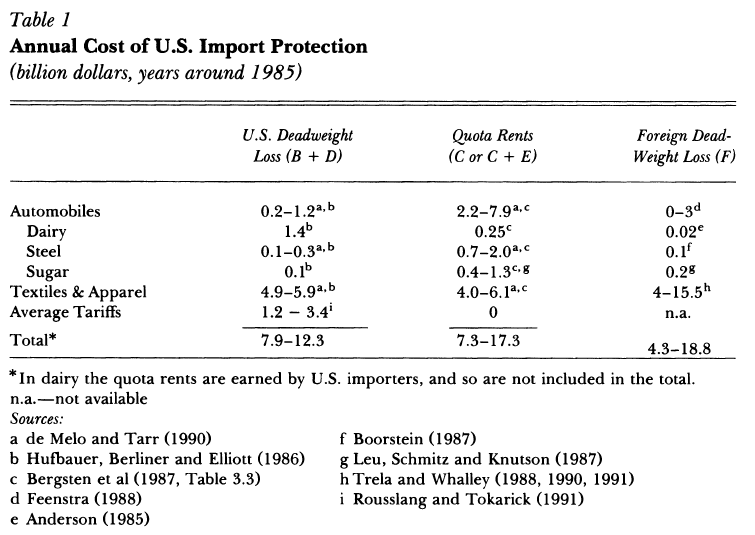 Class 11:  Non-tariff Barriers
52
[Speaker Notes: Feenstra, Robert C., “How Costly Is Protectionism?” Journal of Economic Perspectives 6, Summer 1992, pp. 159-178]
Pause for Discussion
Class 11:  Non-tariff Barriers
53
Questions on Feenstra, “How Costly Is Protectionism?”
How much more do consumers lose from protection than the country loses?  Who gets the difference? 
If foreign firms respond to a quota by “upgrading” their product, how can that be bad?
Why might foreign firms respond to protection by investing in the U.S., and what are the welfare effects if they do?
Class 11:  Non-tariff Barriers
54
Questions on Economist, “Buying local”
Why is buying local seen as “sensible – wholesome even”?
Why does the Economist
Is the use of buy-local rules becoming more common?
What are some examples of these rules that have been used? article disagree?
Class 11:  Non-tariff Barriers
55
Class 11:  Non-tariff Barriers
56
Class 11:  Non-tariff Barriers
57